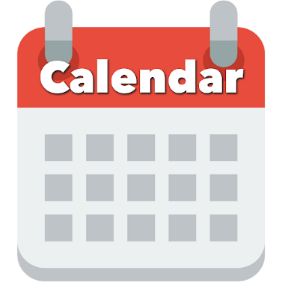 Today:
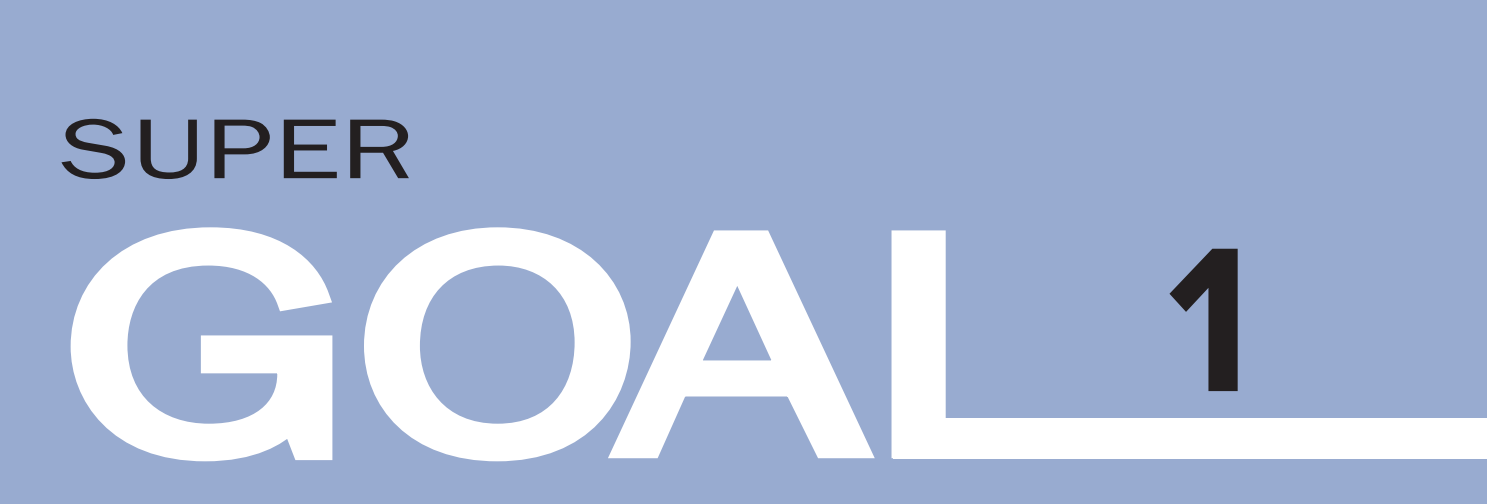 Date:
-      -1445
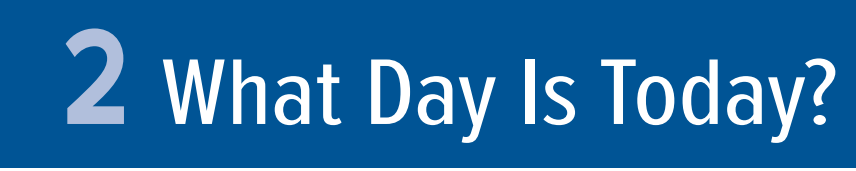 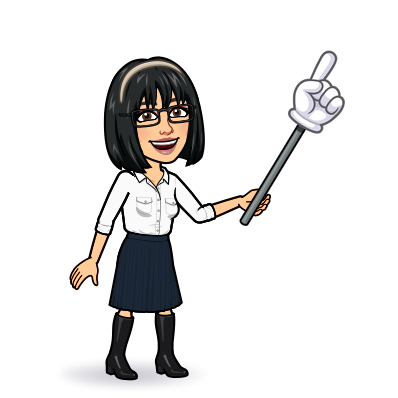 1 Listen & discuss2 pair work
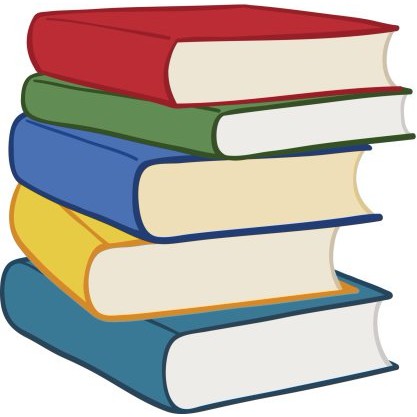 Page 10
By: Dalal Al-Juaid
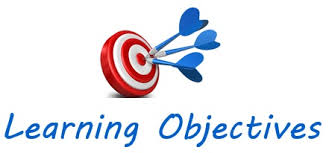 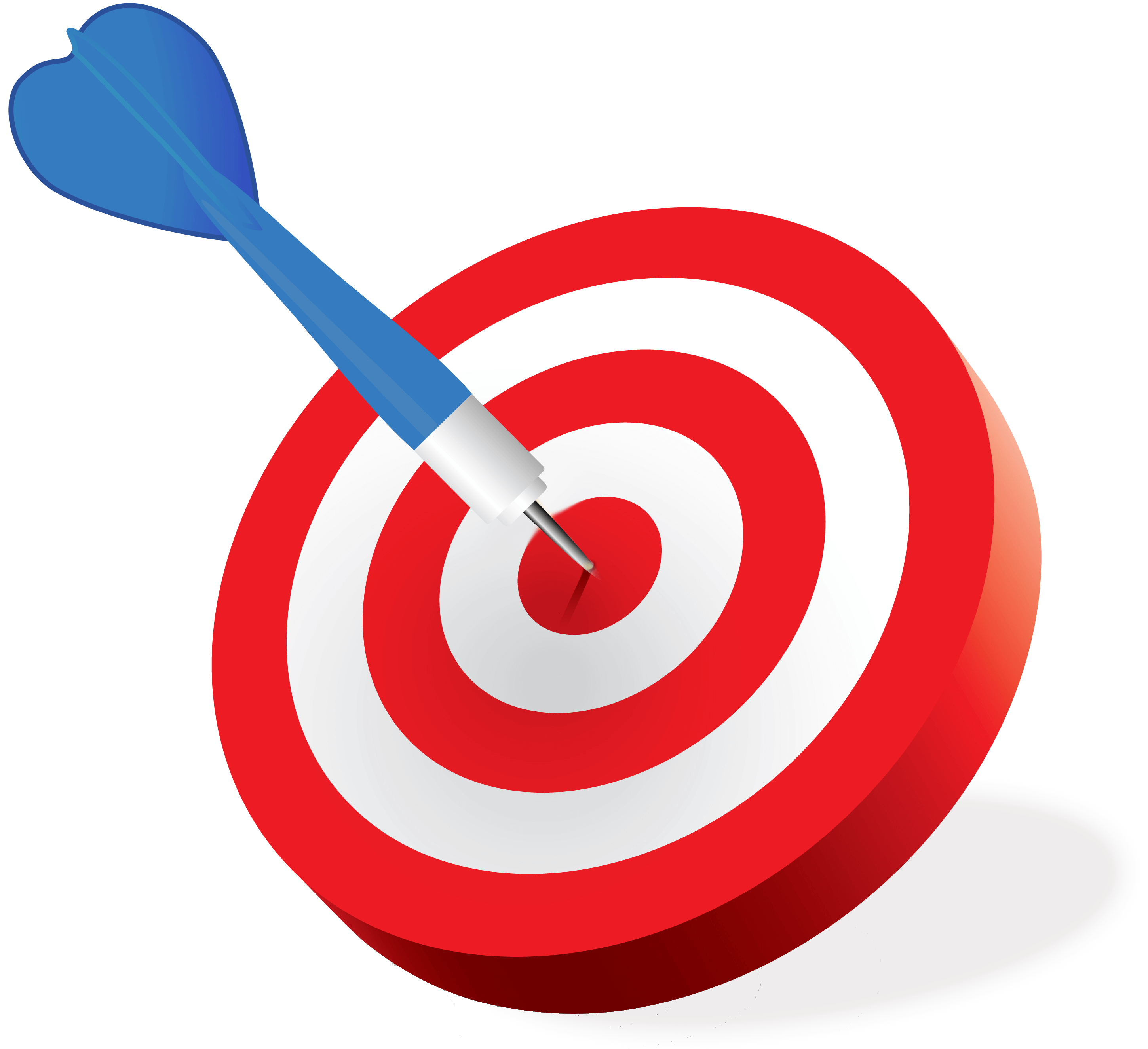 List the days of the week.
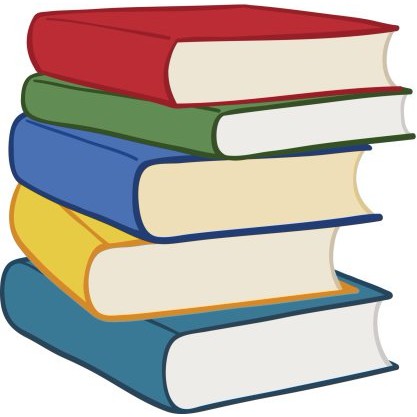 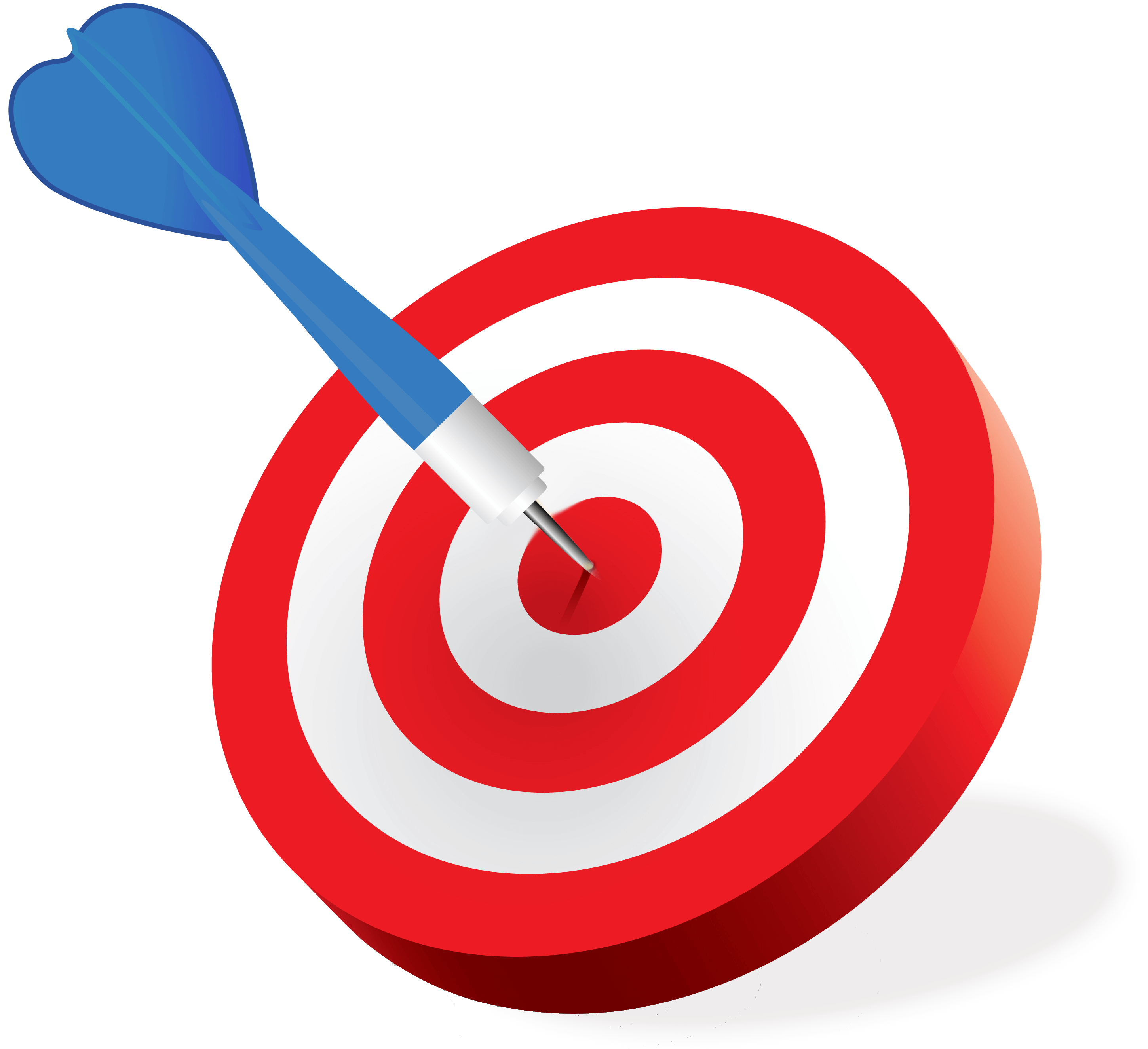 List the months of the year.
Warm up
1-Listen
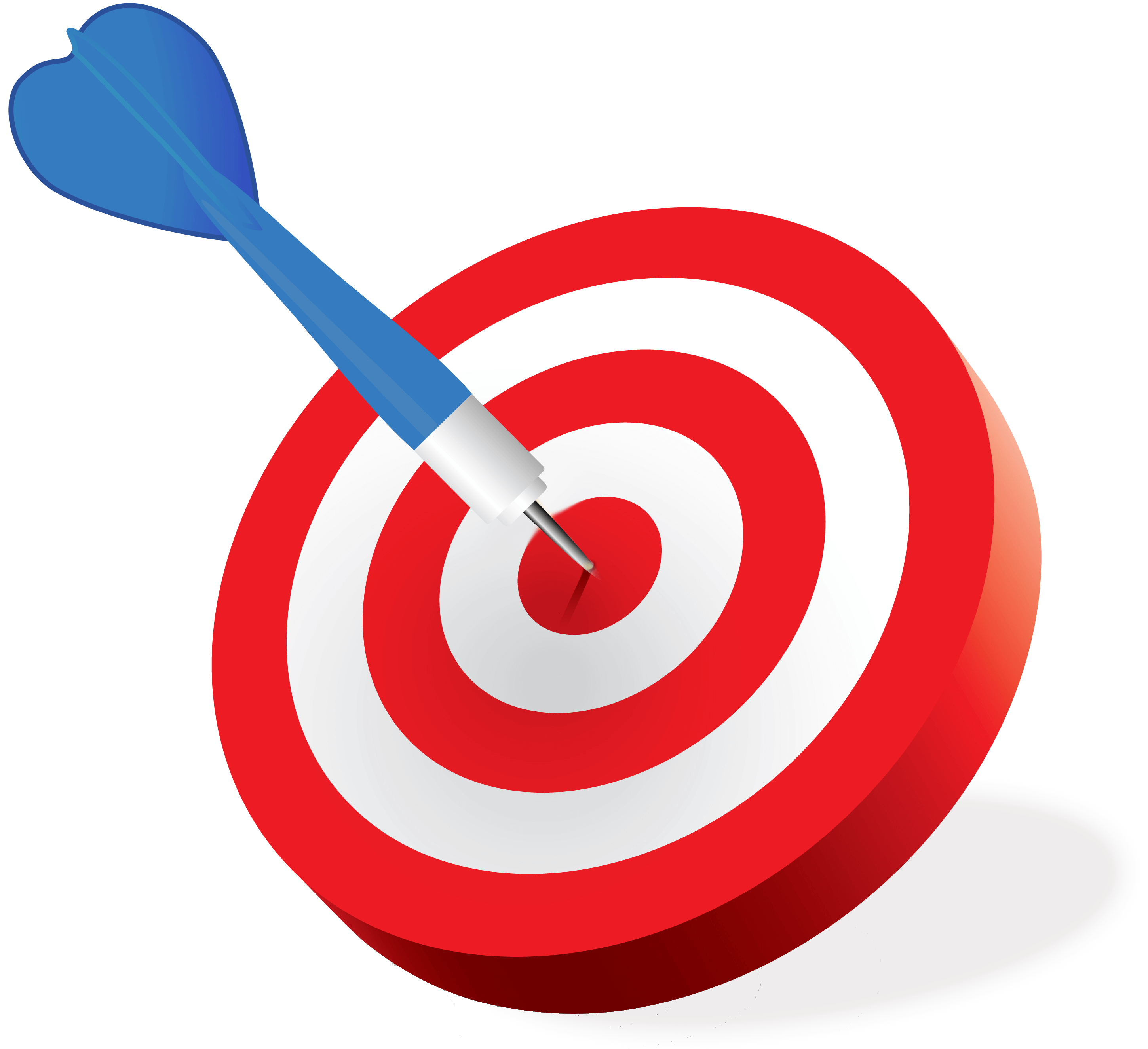 New words
Count to one thousand 1000.
Quick check
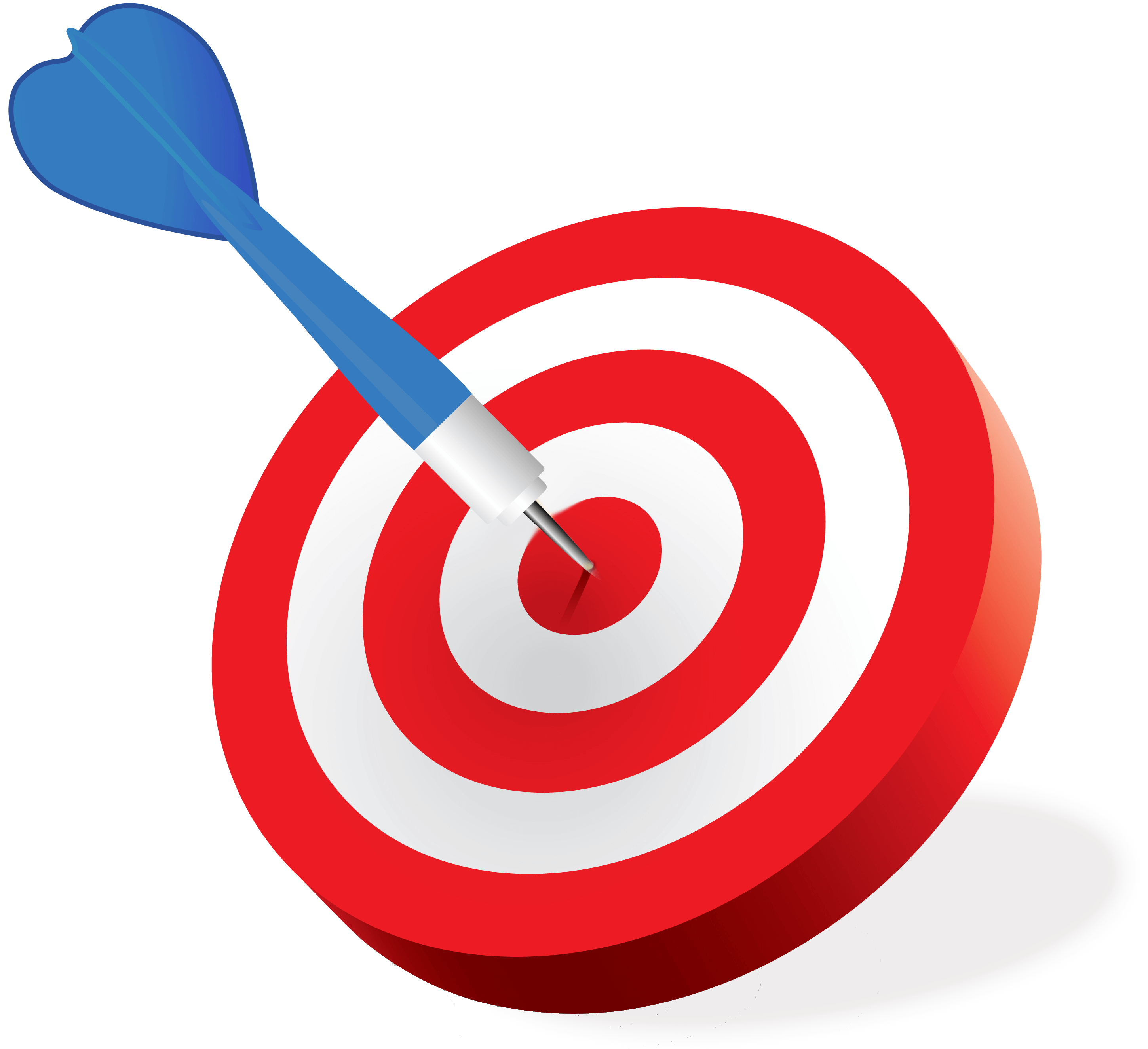 Perform a conversation about age & name.
2-Pair work
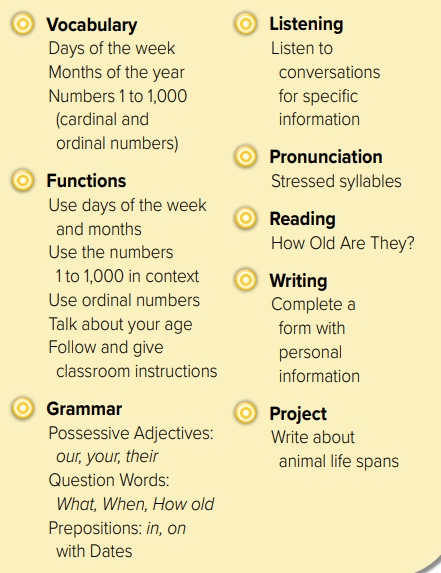 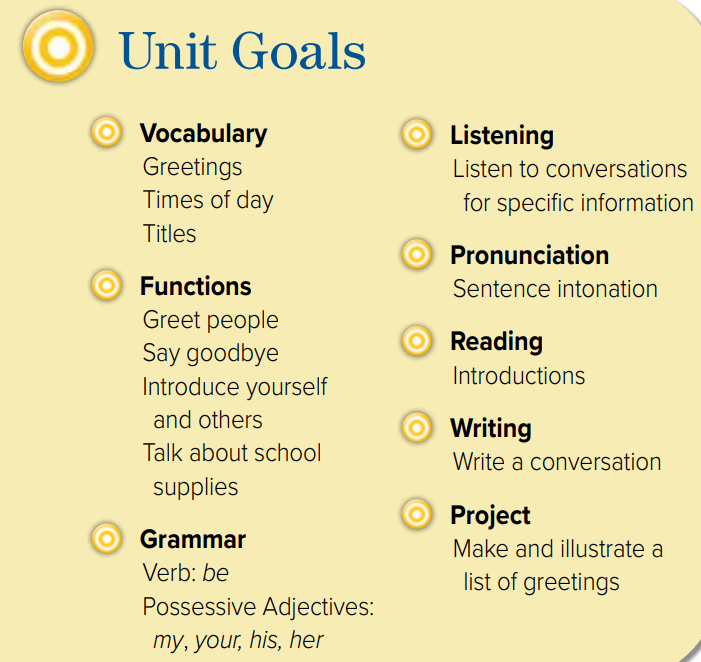 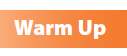 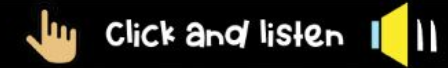 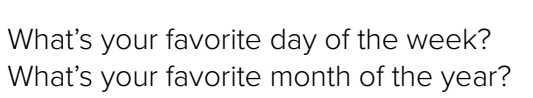 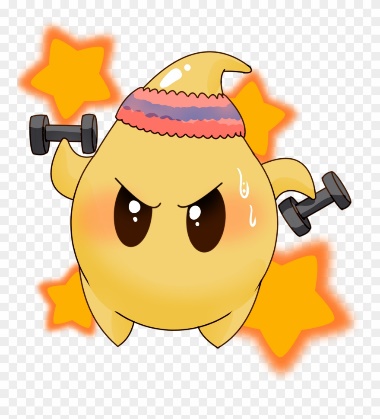 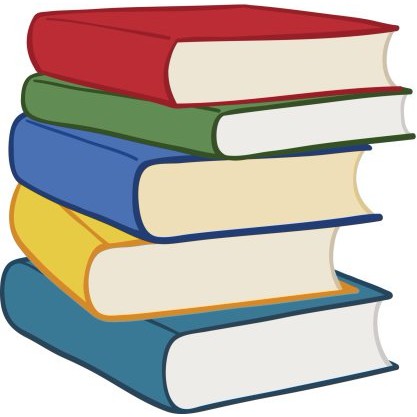 Warm up
1-Listen
New words
Quick check
2-Pair work
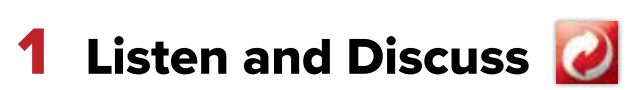 Page 10
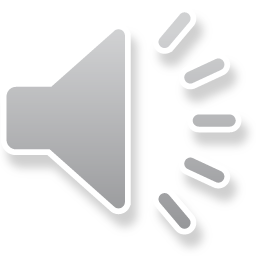 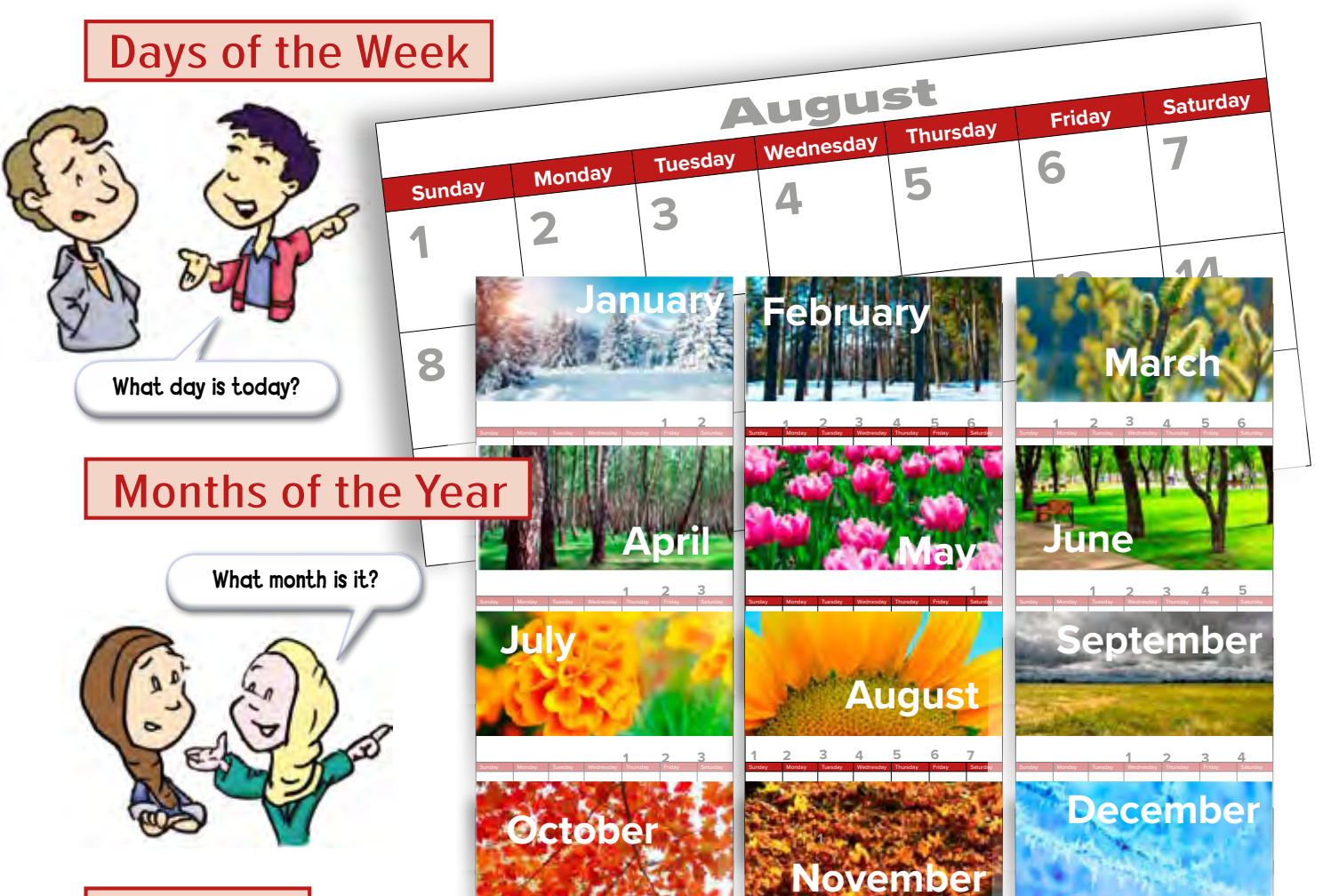 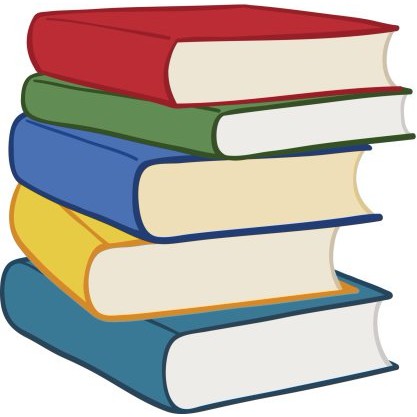 Warm up
1-Listen
New words
Quick check
2-Pair work
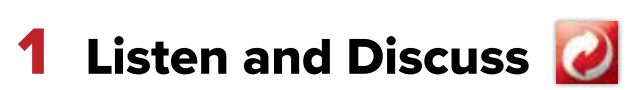 Page 10
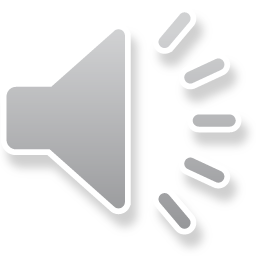 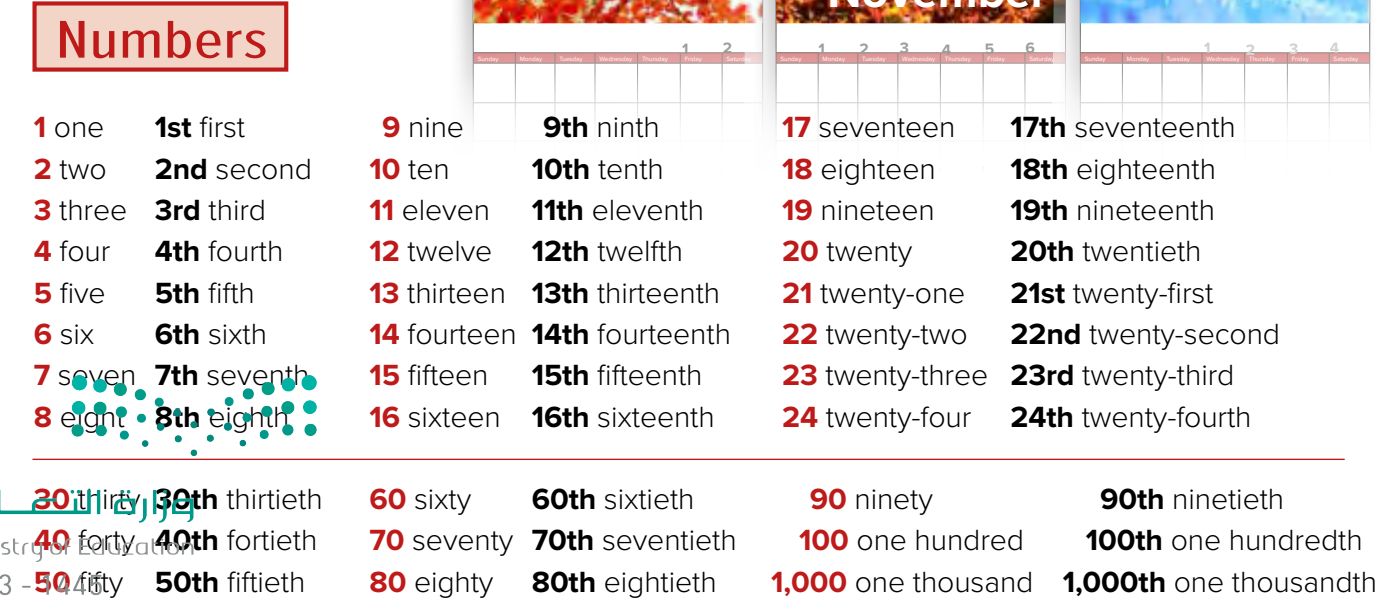 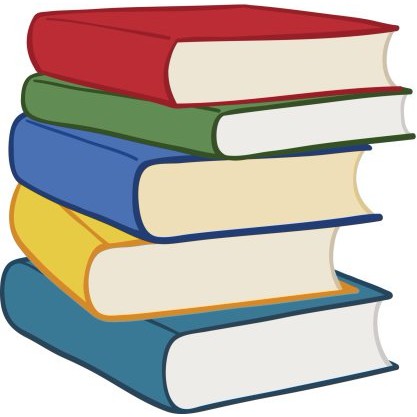 Warm up
1-Listen
New words
Quick check
2-Pair work
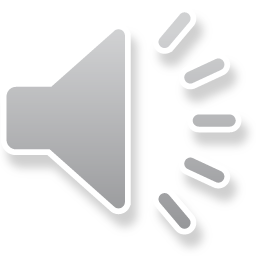 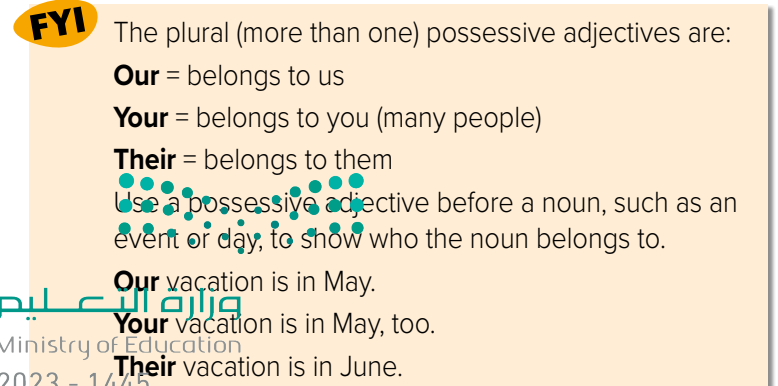 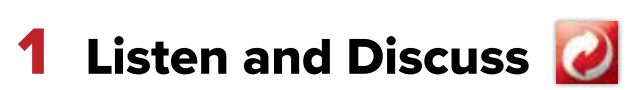 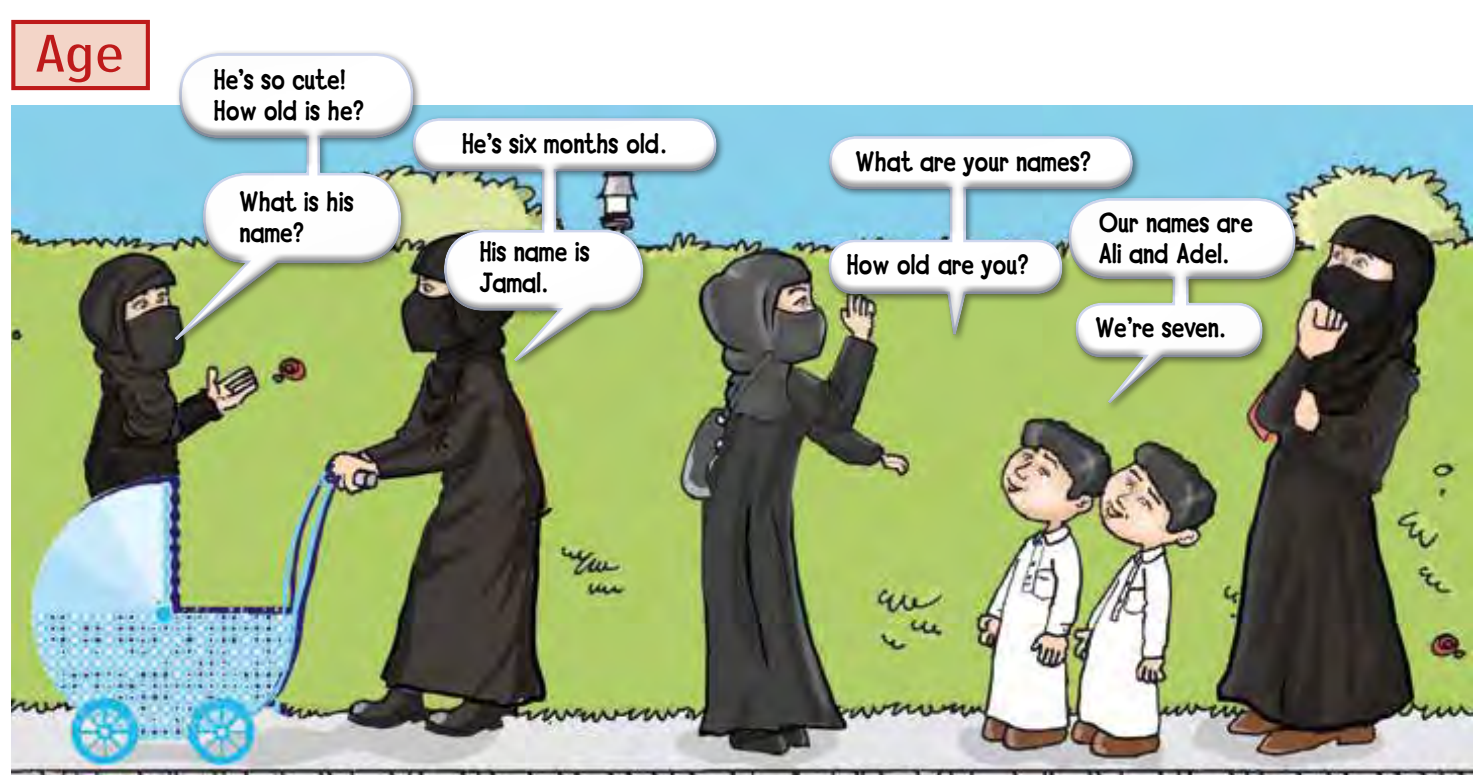 Page 11
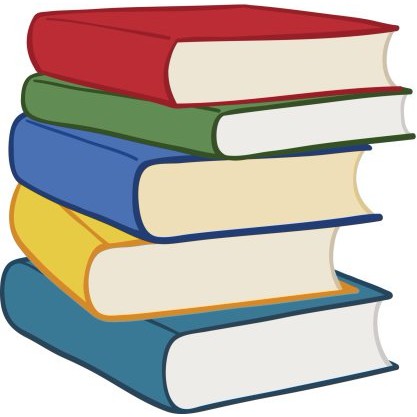 Warm up
1-Listen
New words
Quick check
2-Pair work
New Words
Sun.
Days:
Mon.
Tues.
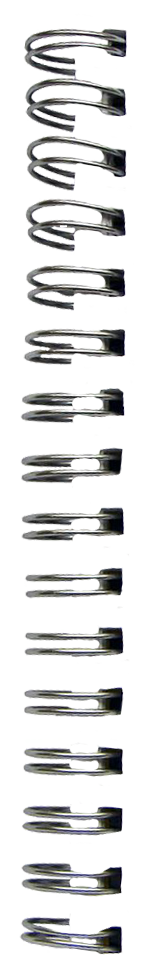 Wed.
Thur.
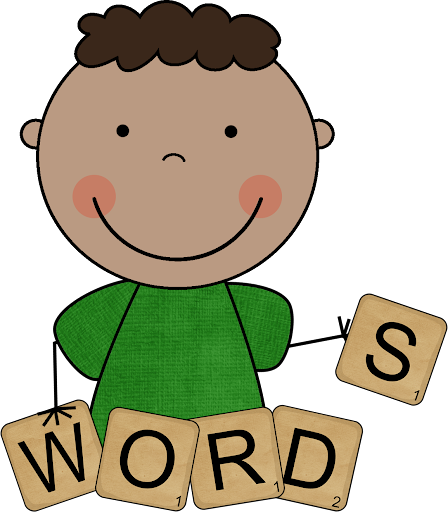 Fri.
Sat.
March 3
Jan. 1
Months:
Feb. 2
June 6
Apr. 4
May 5
Sep. 9
Aug. 8
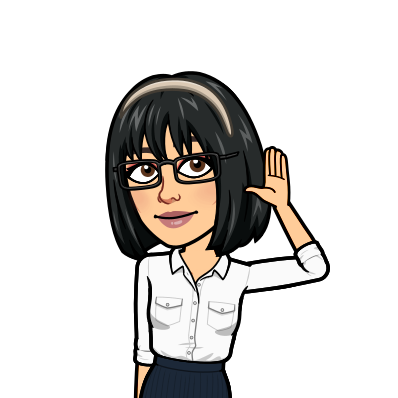 Numbers أرقام
Jul. 7
Dec. 12
Oct. 10
Age عمر
Nov. 11
Questions
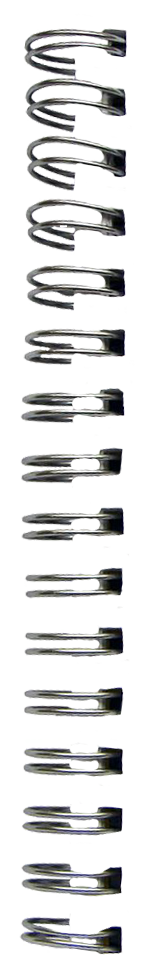 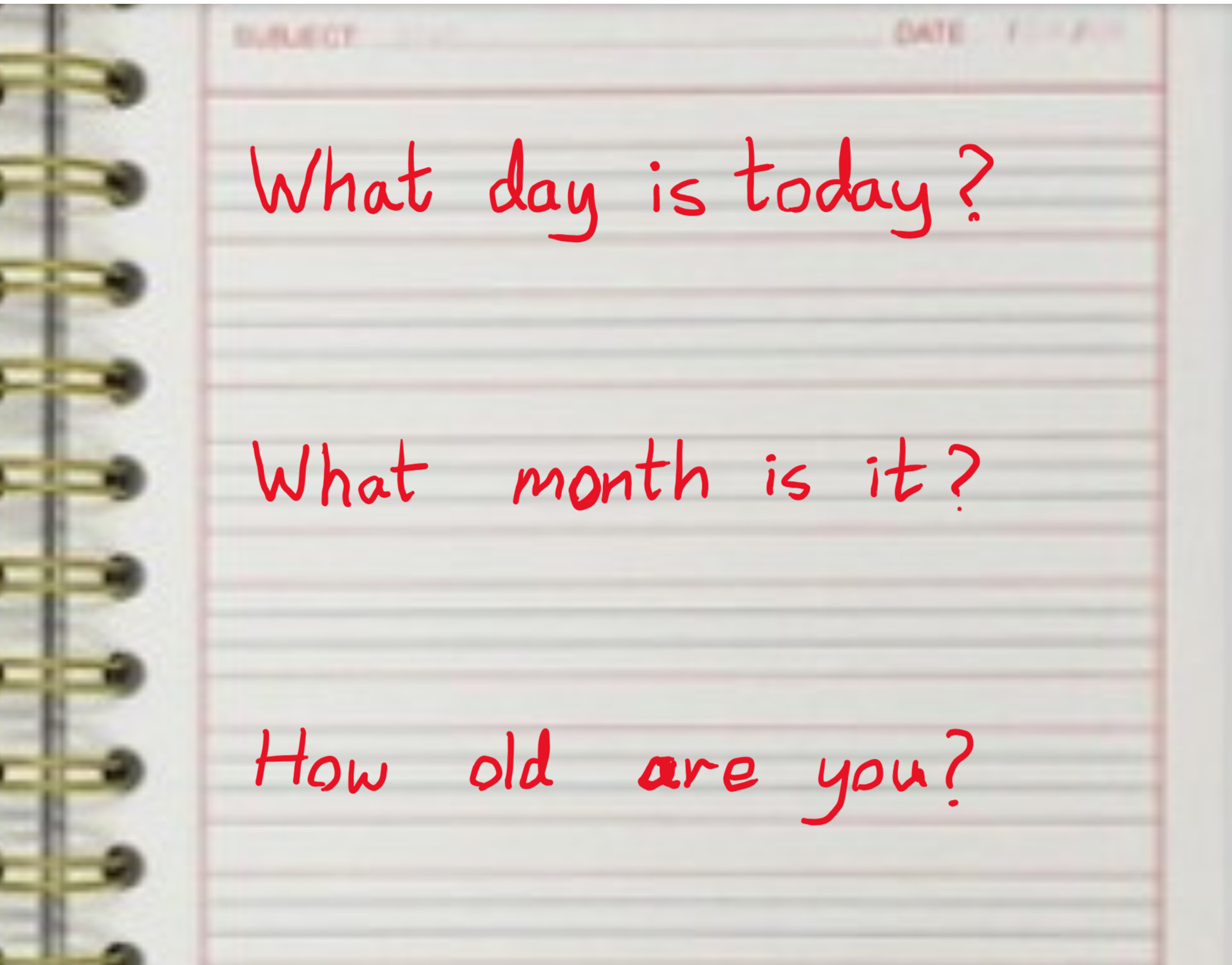 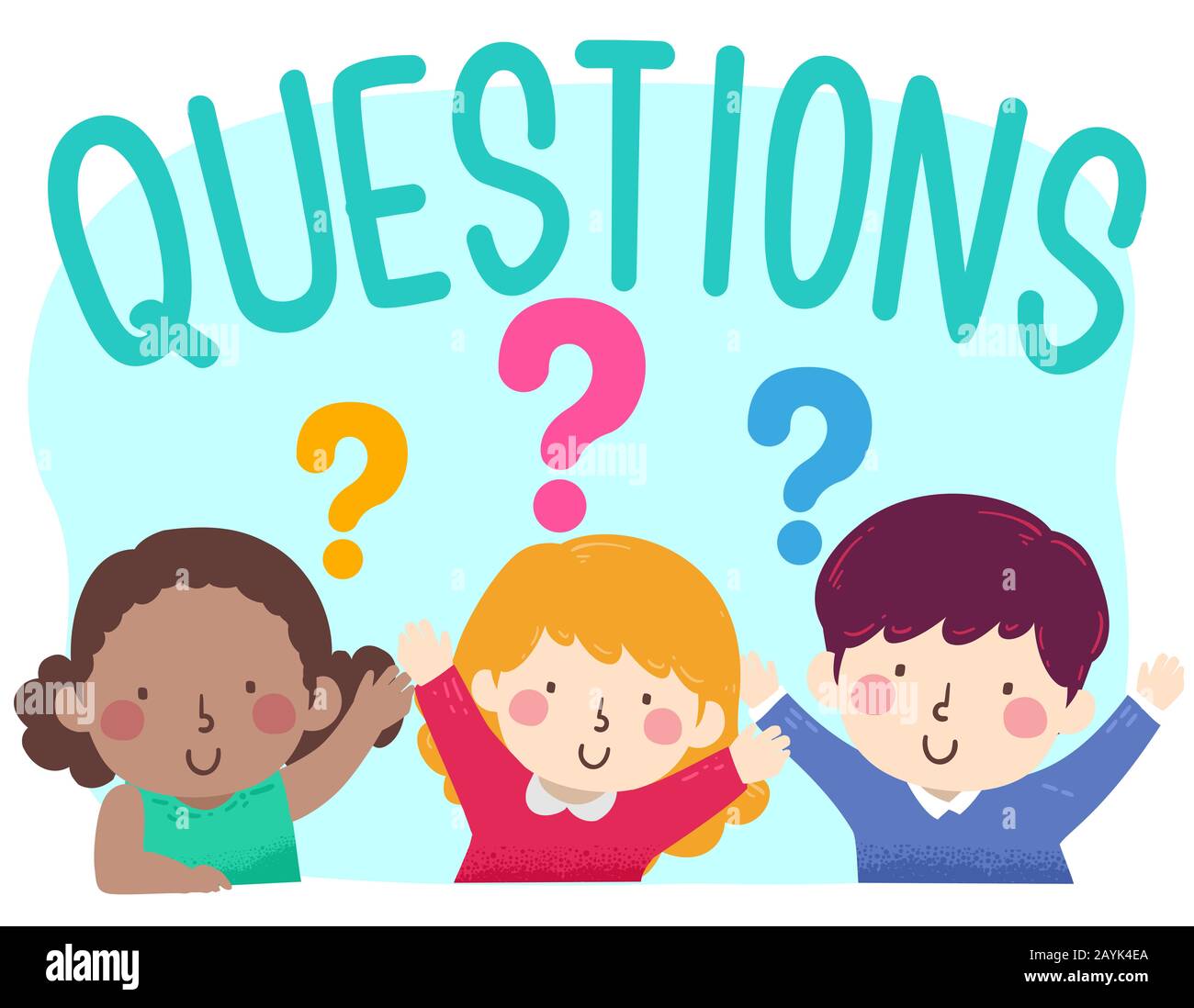 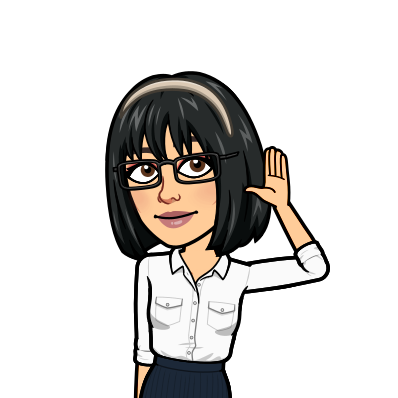 Page 3
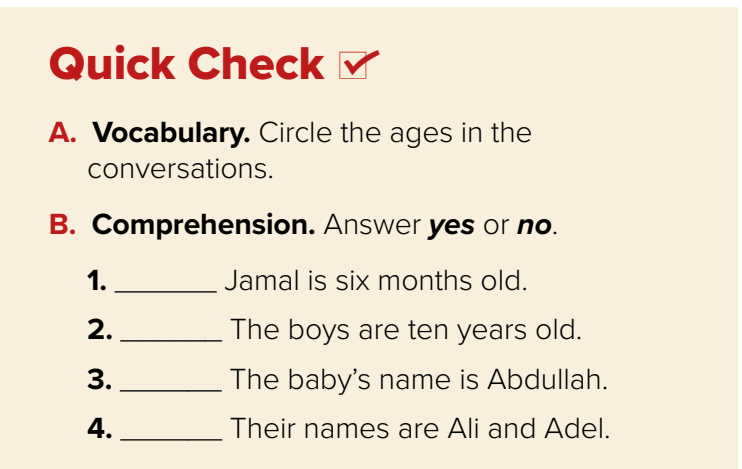 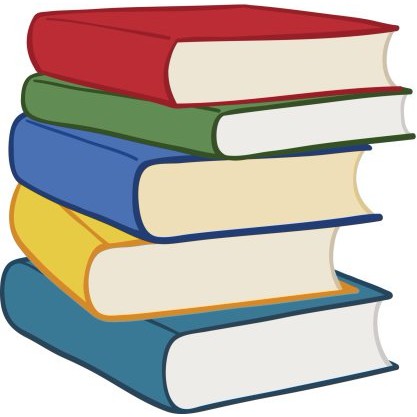 Warm up
yes
1-Listen
no
New words
no
yes
Quick check
2-Pair work
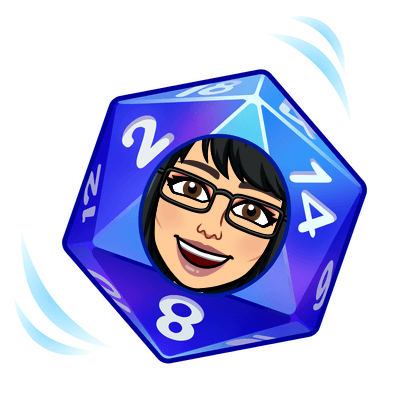 Lets play
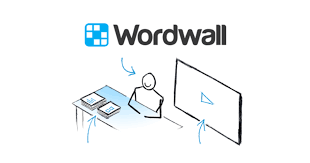 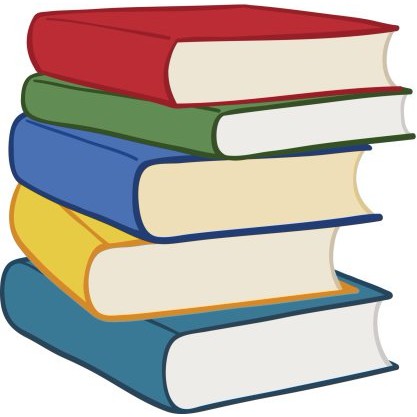 Warm up
1-Listen
New words
Quick check
2-Pair work
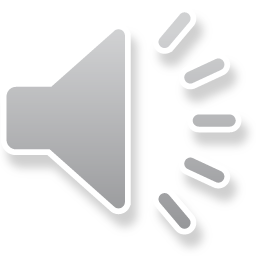 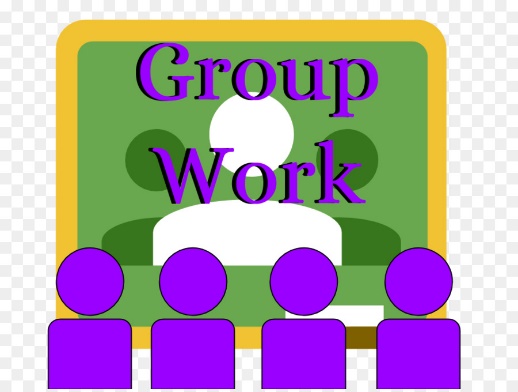 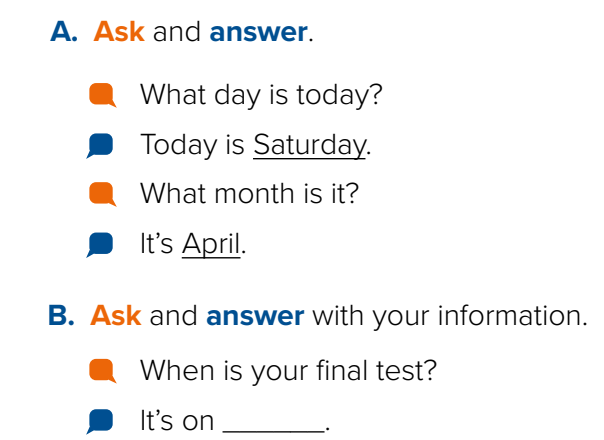 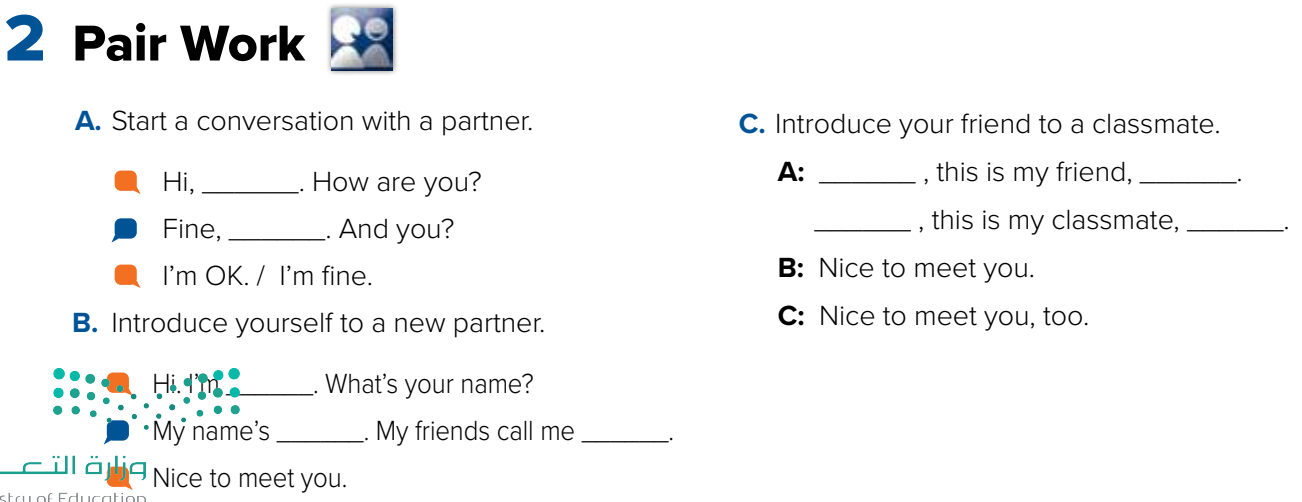 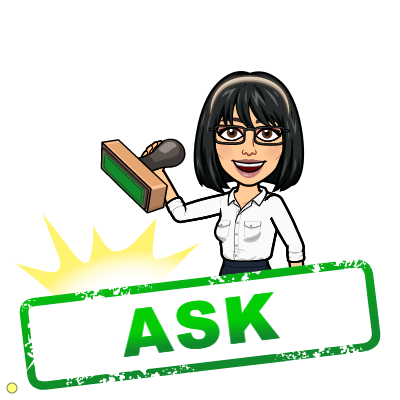 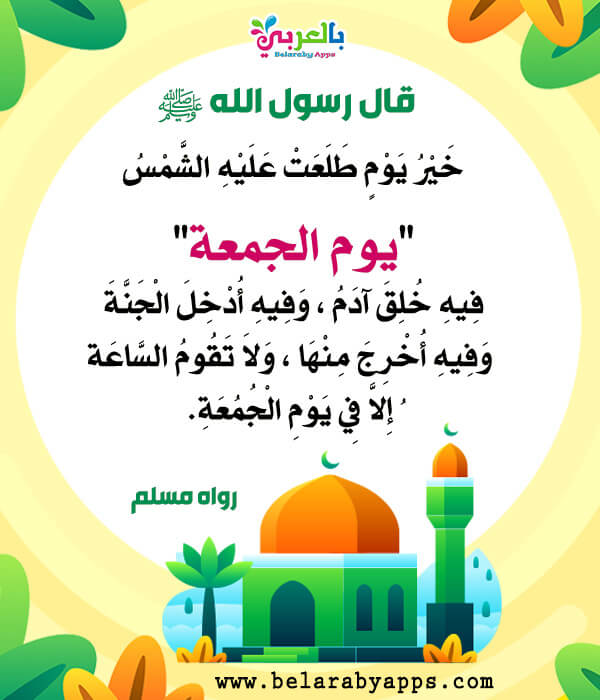 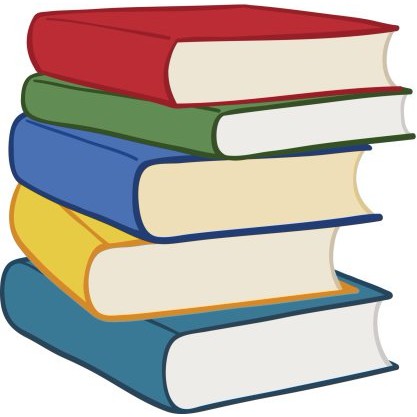 Warm up
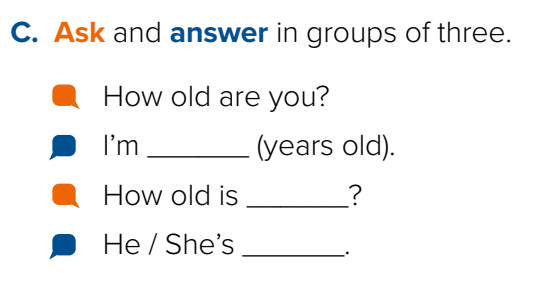 1-Listen
New words
Quick check
2-Pair work
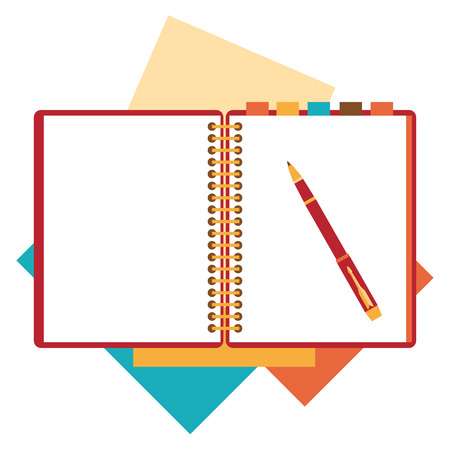 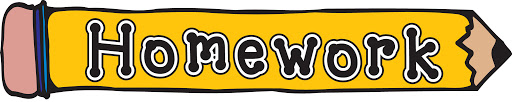 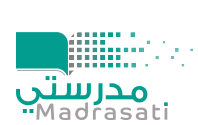 page 191 Ex(A-B-C)
for practice new words
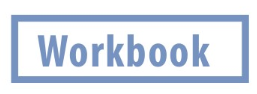 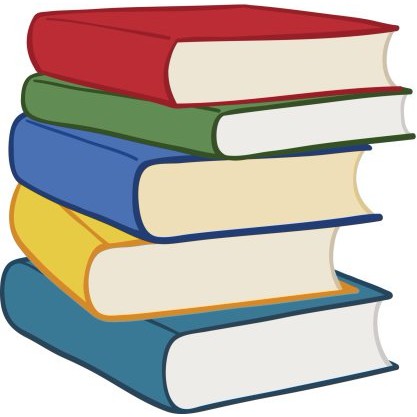 Warm up
1-Listen
New words
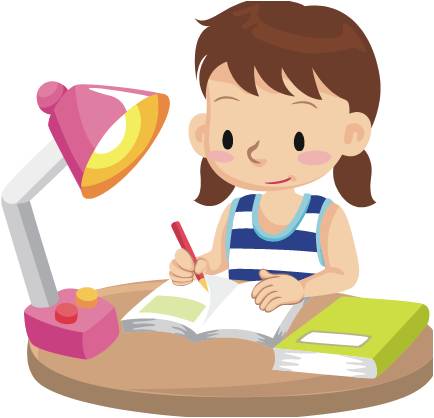 Quick check
2-Pair work
p.191
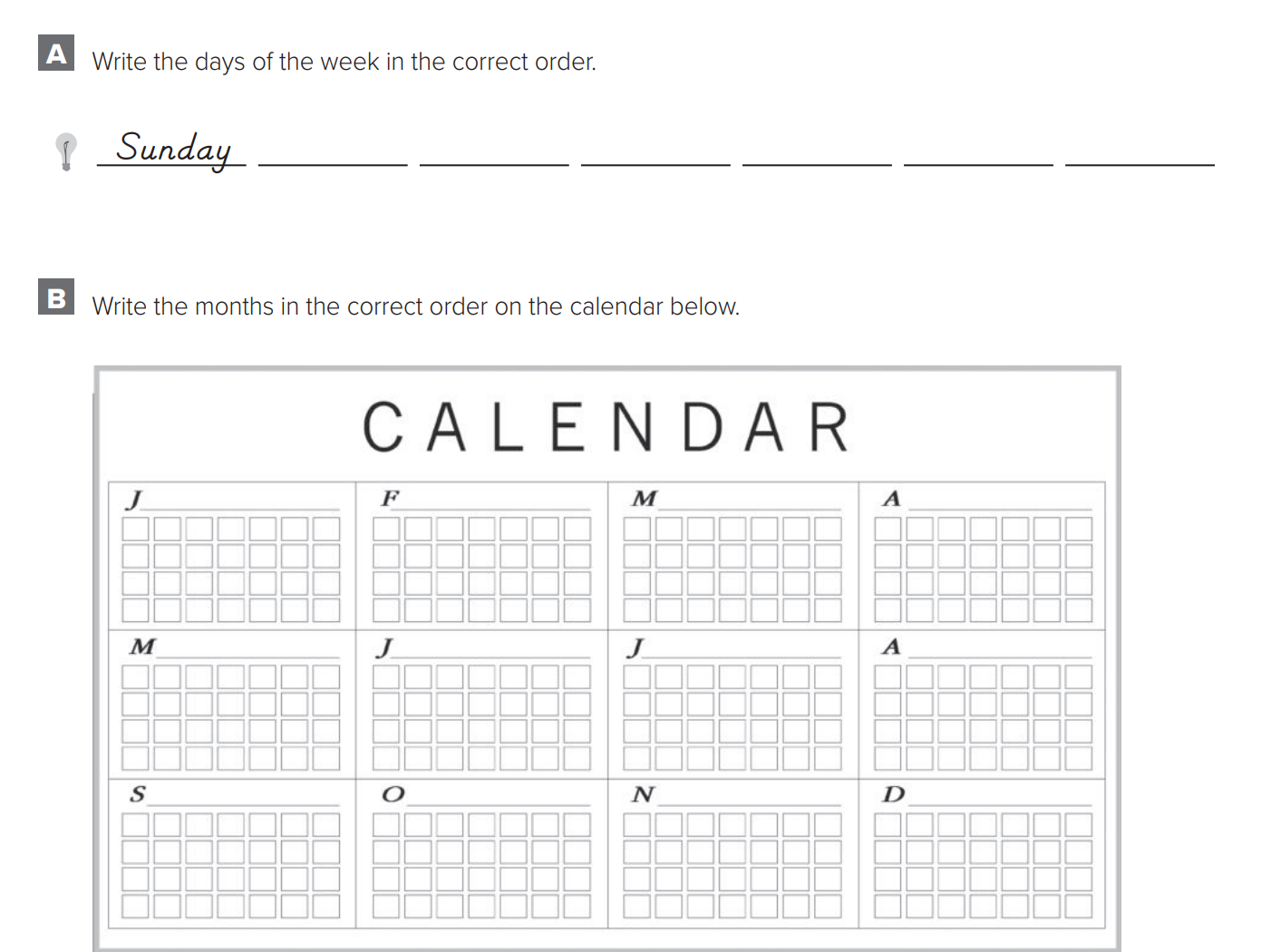 Monday
Tuesday
Wednesday
Thursday
Friday
Saturday
January
February
March
April
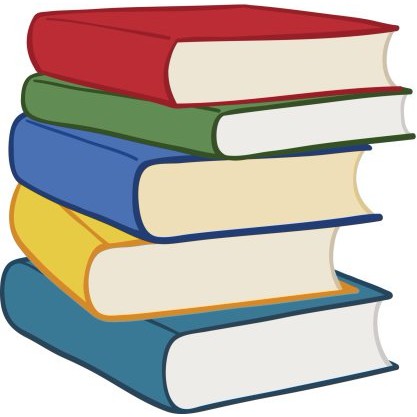 Warm up
1-Listen
May
June
July
August
New words
September
November
October
December
Quick check
2-Pair work
p.191
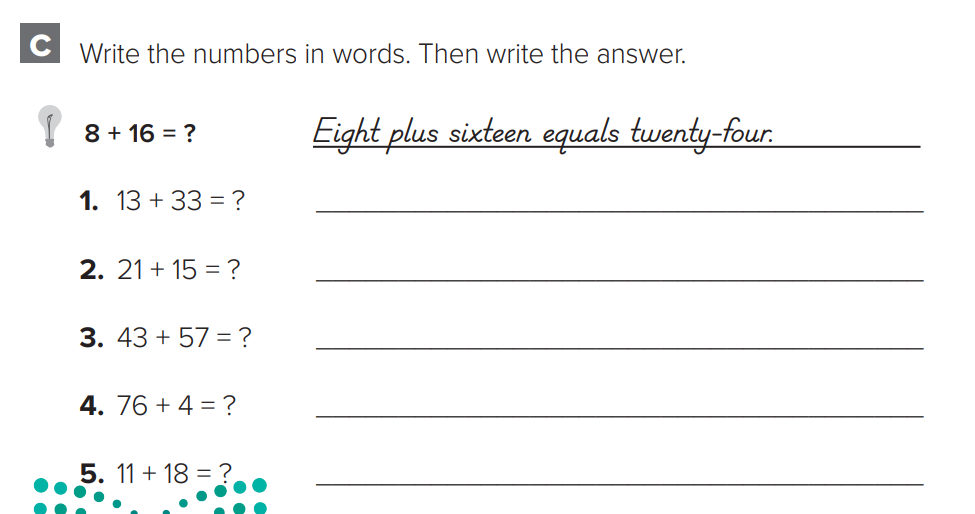 Thirteen plus thirty-three equals forty-six
Twenty-one plus fifteen equals thirty-six
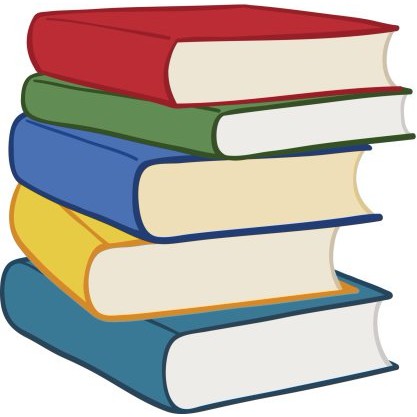 Forty-three plus fifty-seven equals one hundred
Warm up
Seventy-six plus four equals eighty
1-Listen
New words
Eleven plus eighteen equals twenty-nine
Quick check
2-Pair work